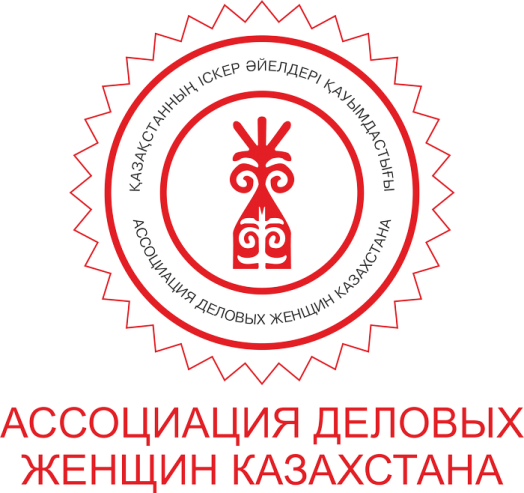 Отчет о деятельности 
Ассоциации деловых женщин 
по г. Нур-Султан 
за январь – июнь 
2022 года
«Быть видимой и значимой, а значит, 
быть профессионалом и лидером»
1
Общее количество членов АДЖ по г. Нур-Султан – 22
Основное крыло - 14 членов.  Молодежное крыло - 8 членов
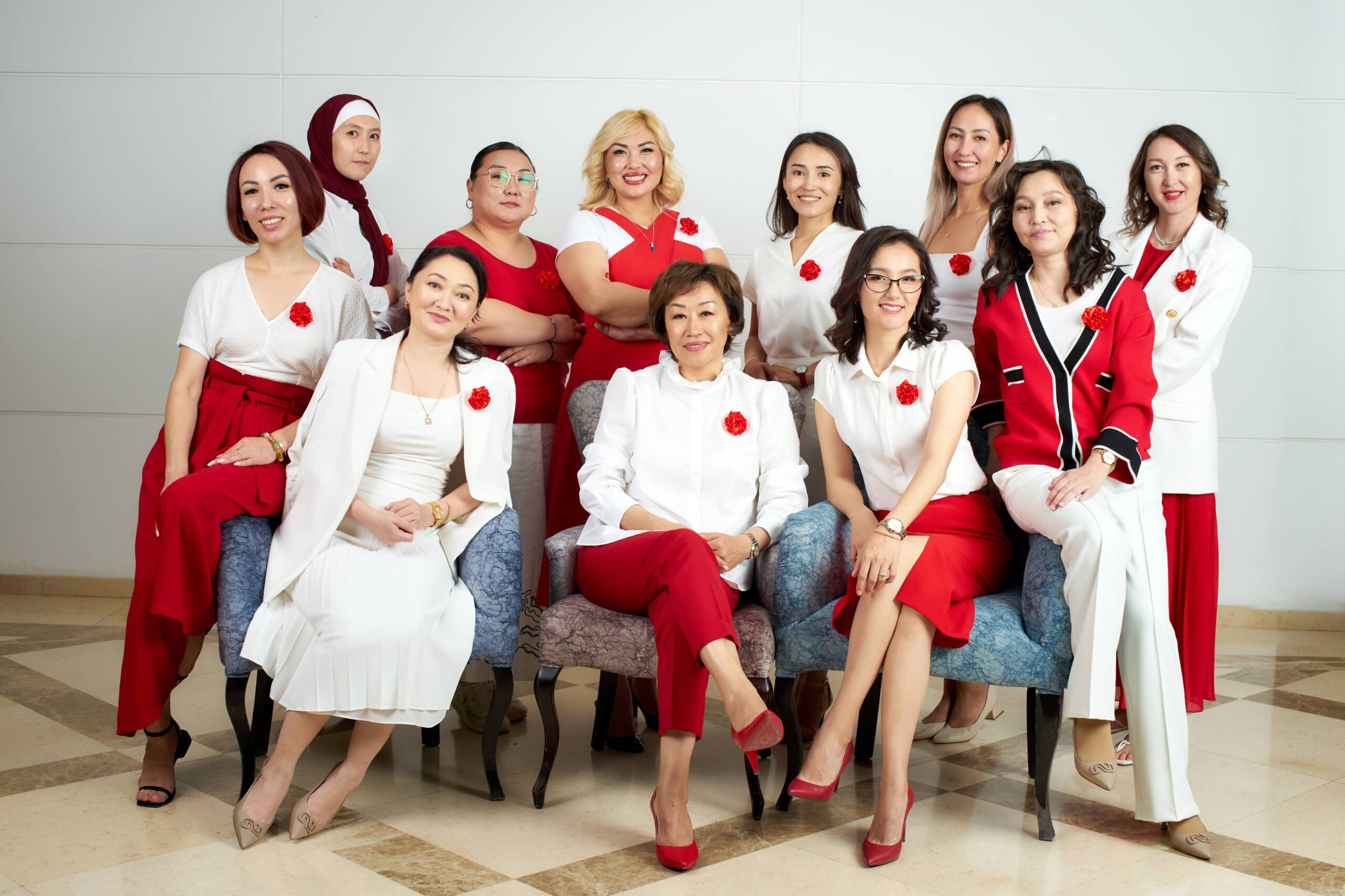 2
За II-полугодие 2022 года состоялось  1 заседание членов Правления, 
2 встречи «Молодежного Крыла», 1 Пресс- конференция
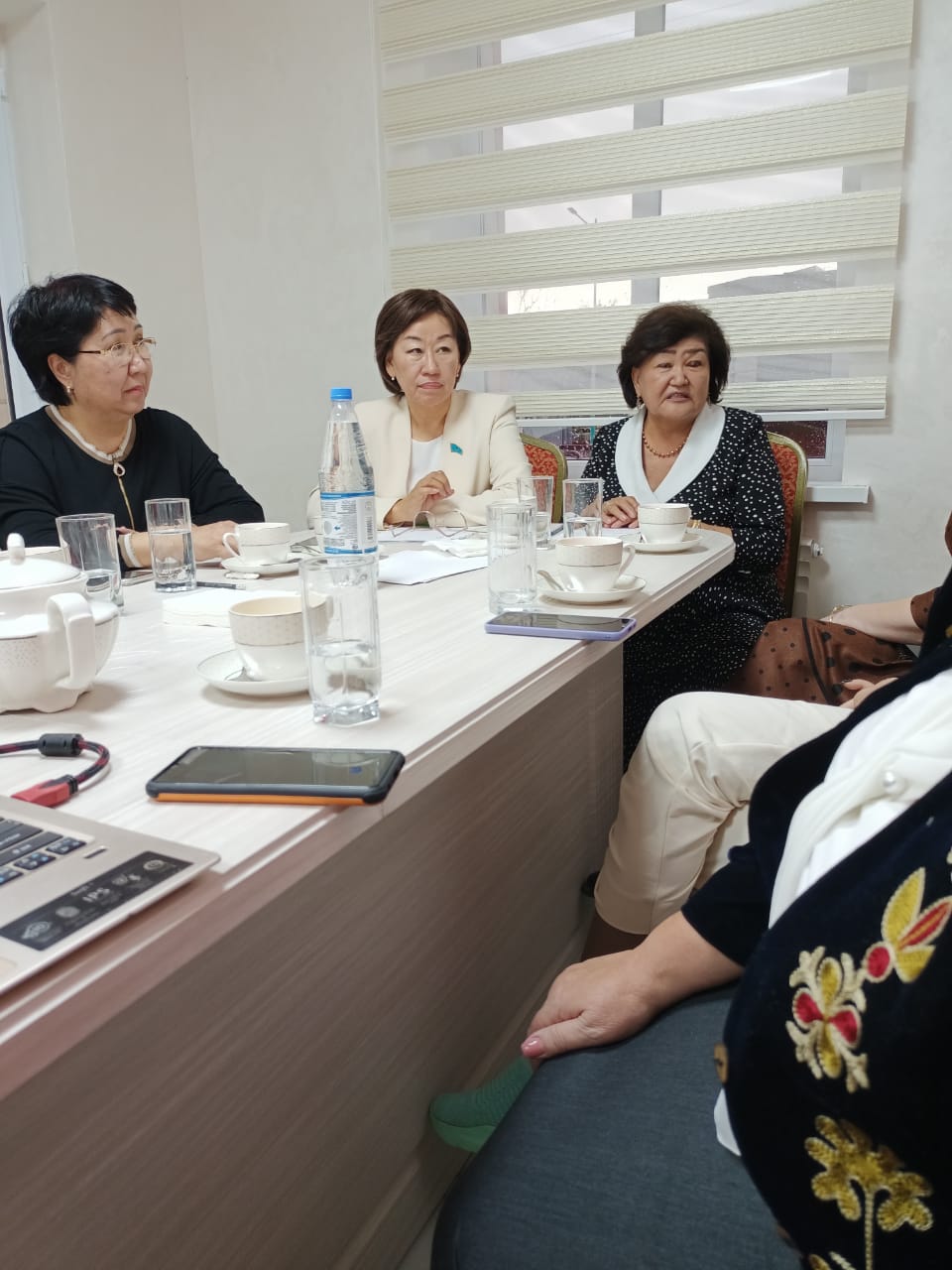 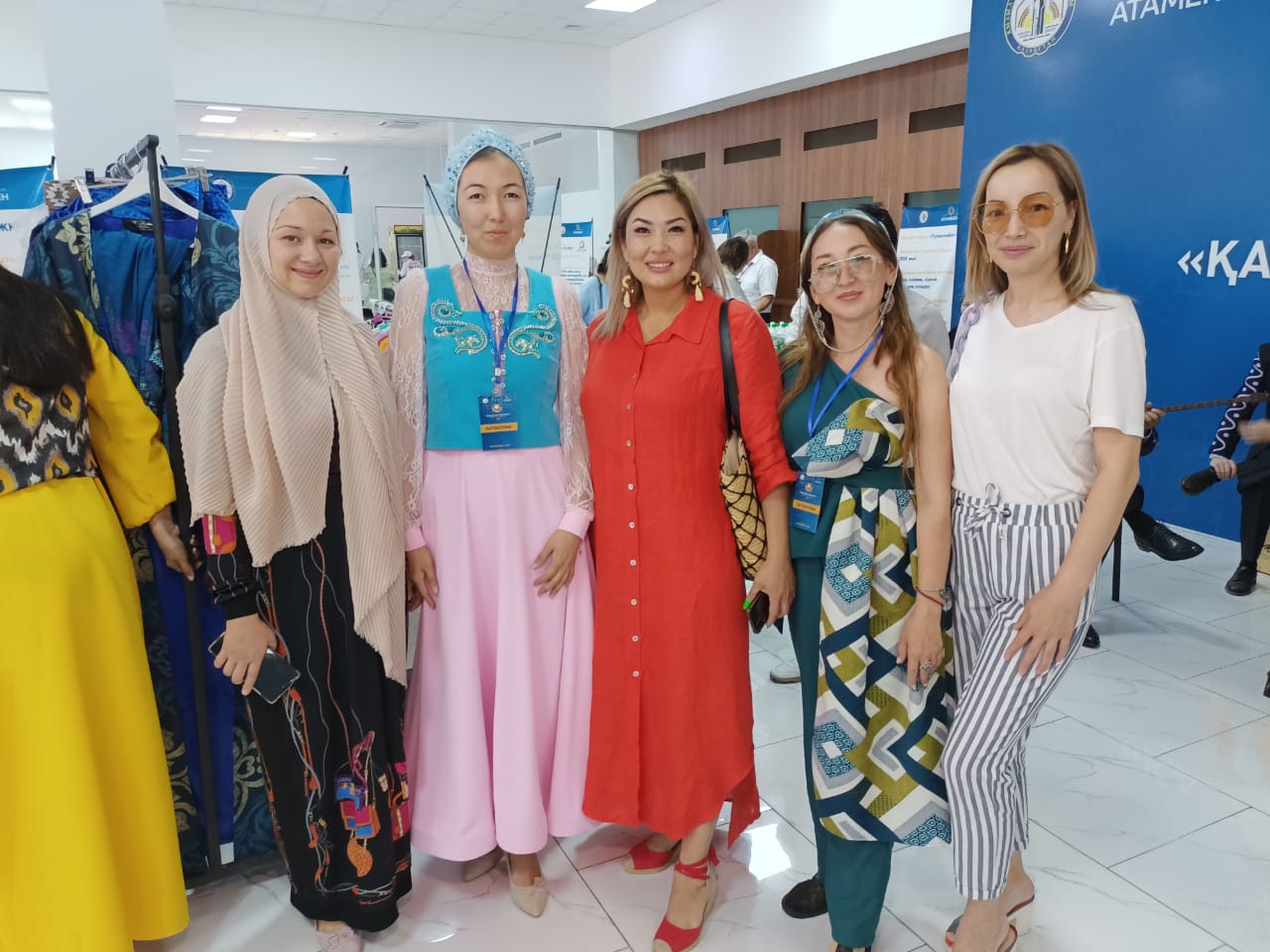 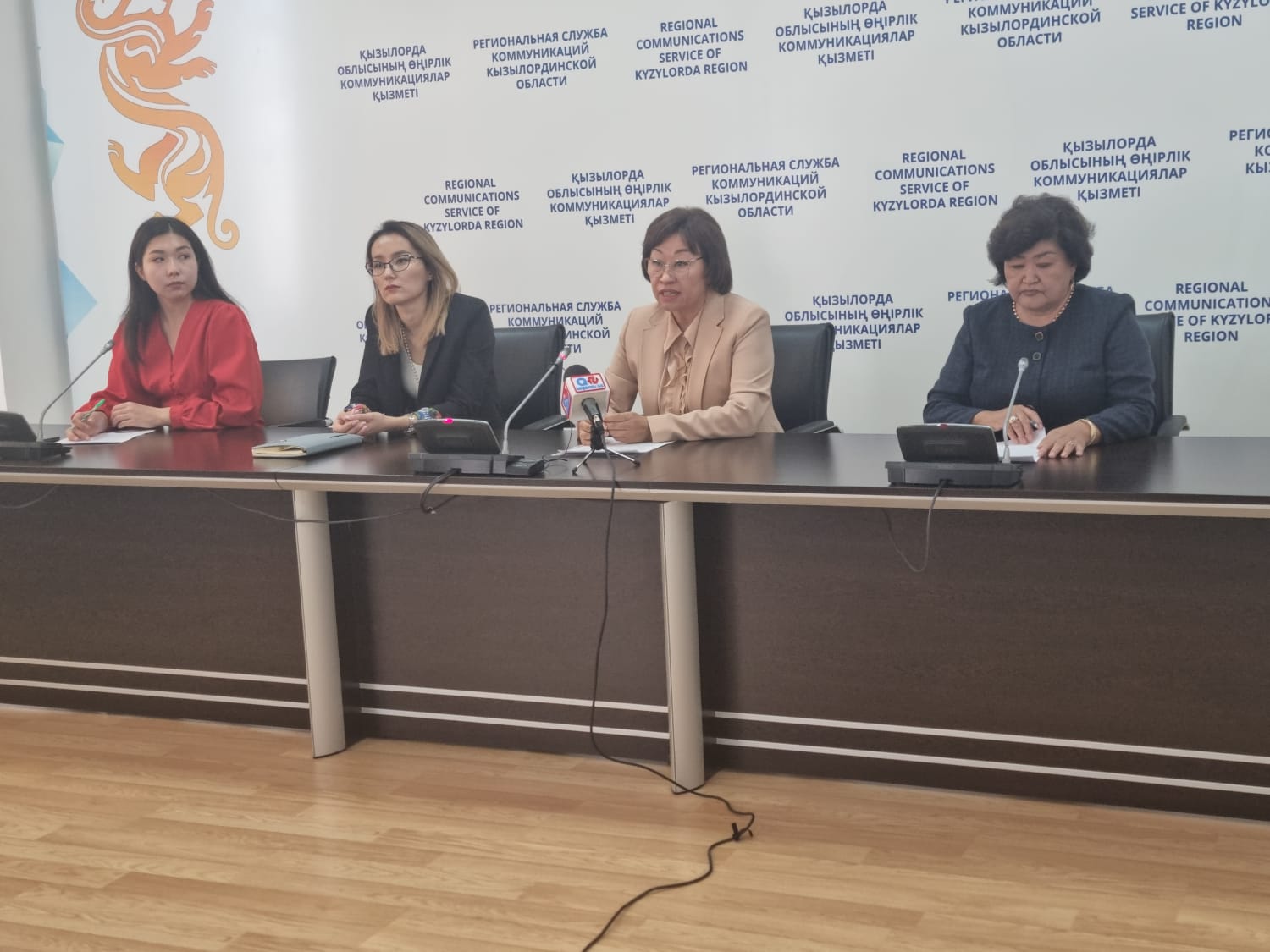 3
Февраль 2022 г.

В рамках проекта деловые связи в ОАЭ прошла знаковая встреча  АДЖК с Советм деловых женщин Объединенных Арабских Эмиратов и посещение 
выставки "ЭКСПО-2020"
4
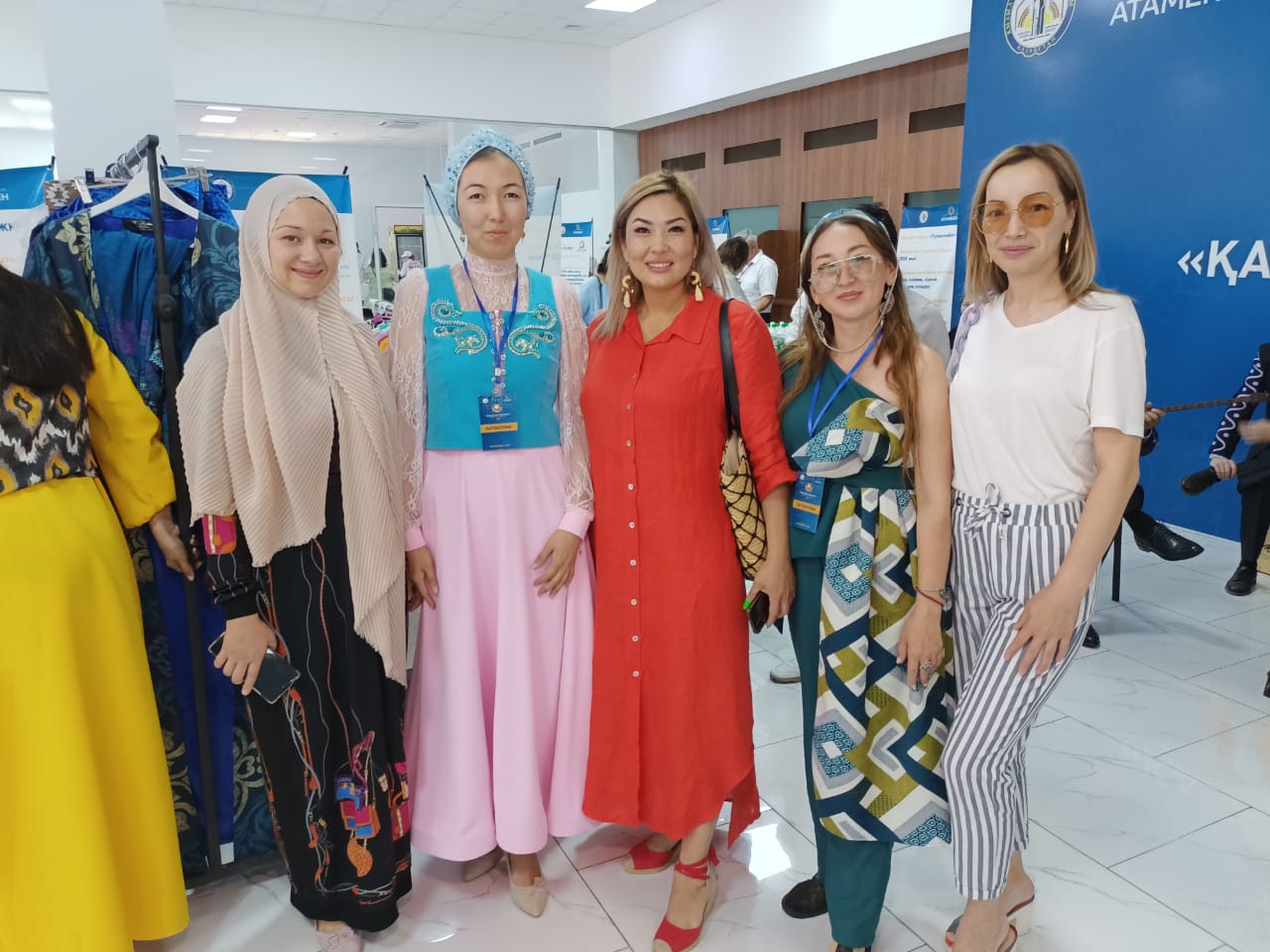 Образец текста нижнего колонтитула
На выставке «Лучших товаров Кызылорды дизайнеры Дана Марлен и Айман Абди представляют свои дизайнерские одежды»
5
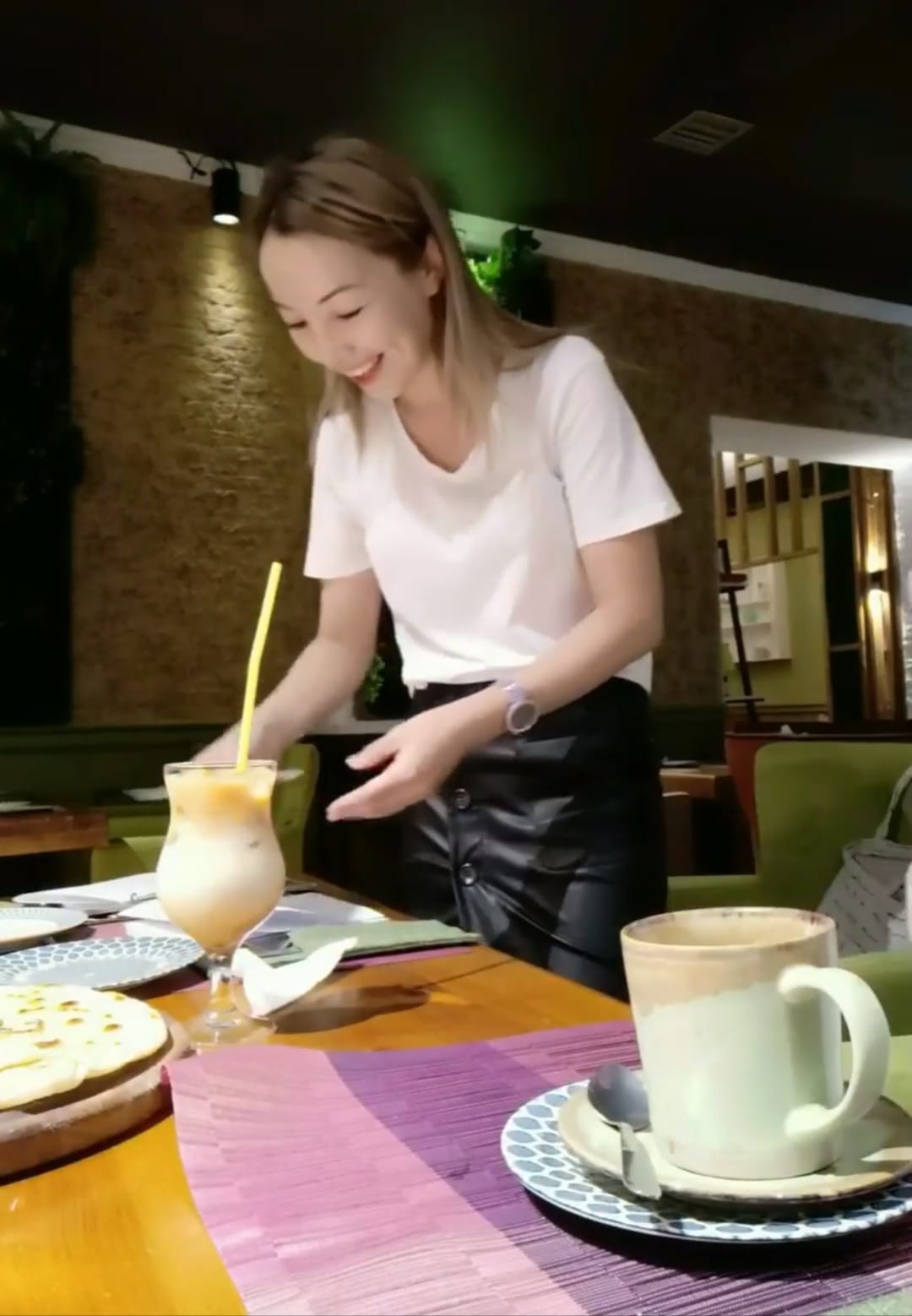 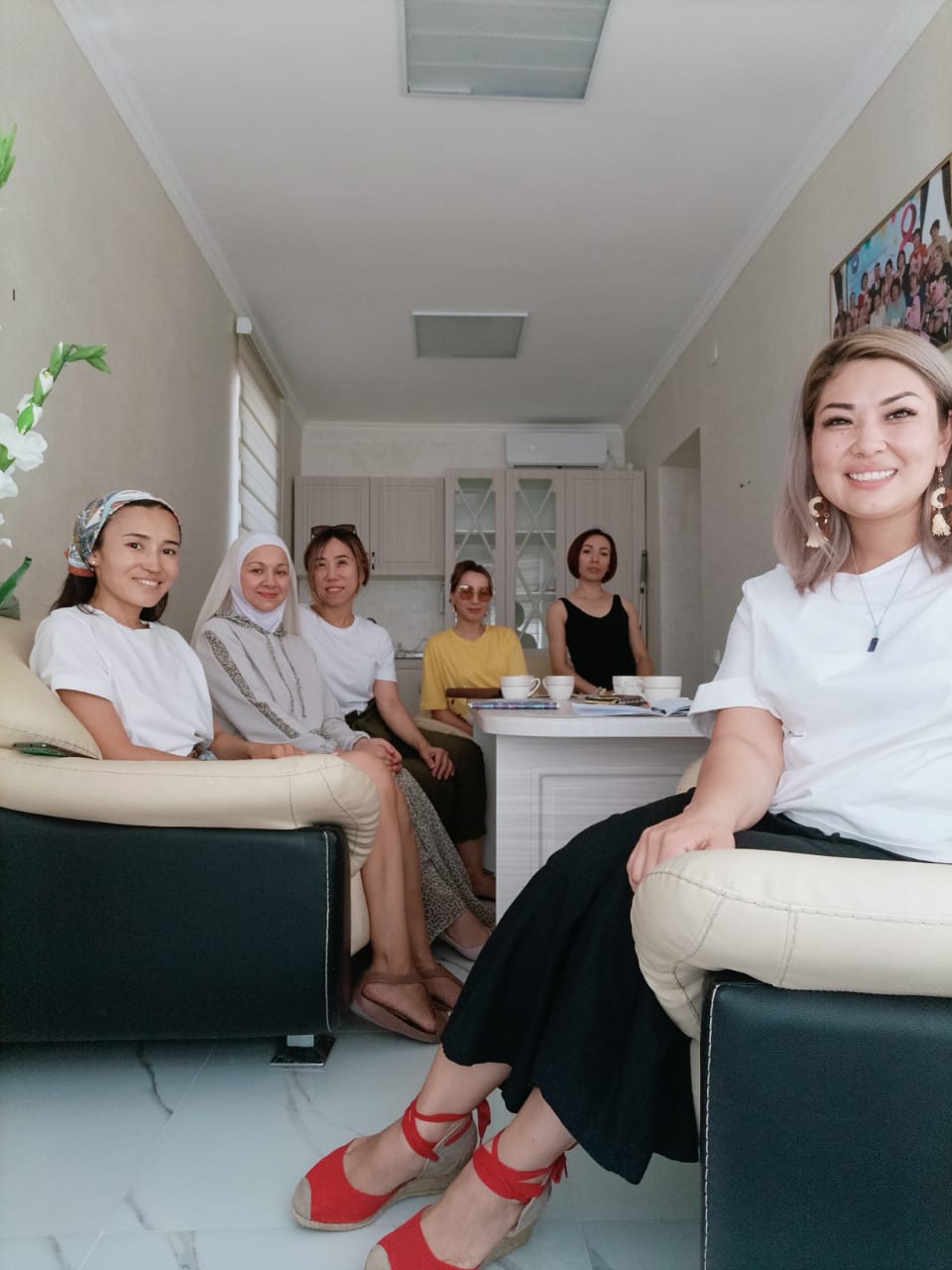 Стилист провела для членов «Молодежного Крыла» мастер-класс по имиджу
В офисе АДЖК коуч Ким Диана провела Мастер-класс и медитацию
6
Благодарю 
за внимание!
7